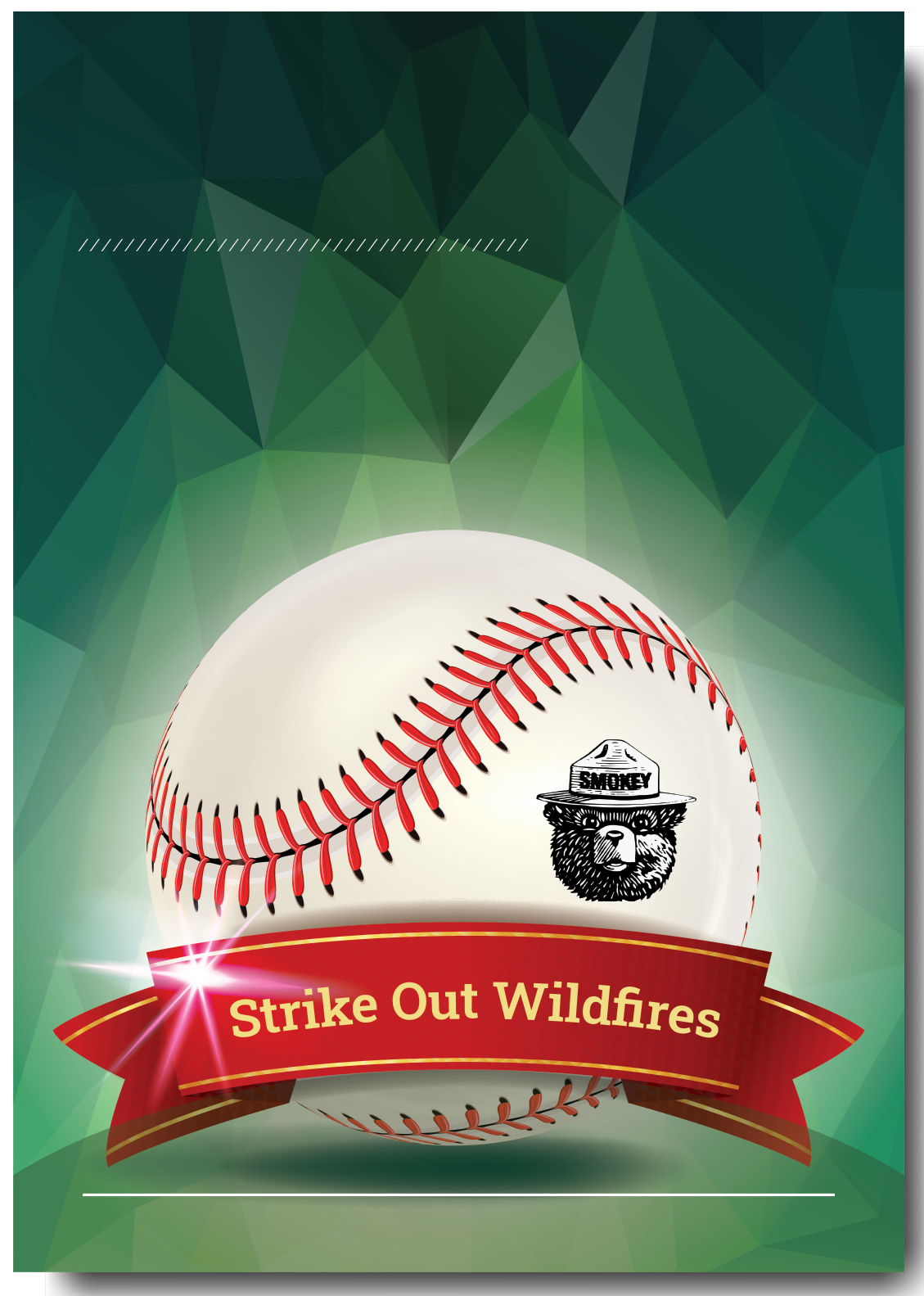 MONTH
Day
Time
Insert logos here.
GAME NIGHT!
Join the Boise Hawks, Bureau of Land Management Idaho State Office, in cooperation with partners from the National Interagency Fire Center to celebrate National Wildland Firefighter Day (NWFFD).
Link to tickets or QR code.
Additional information here.